Friends of Cancer Research:Research Partnerships Harmonization Efforts
July 13, 2022
The Friends’ Collaborative Model
TMB Harmonization Project
The Definition
The Problem
The Solution
TMB Harmonization Project
Workflow
Phase 1
In Silico Analysis
Phase 2
Empirical Analysis
Phase 3
Clinical Analysis
TMB Methodological Approach
Data Source
Gold-standard
Regression curves
TCGA validation cohort samples (N=4065)[Numerous tumor types]
Consortium-agreed WES TMB algorithm
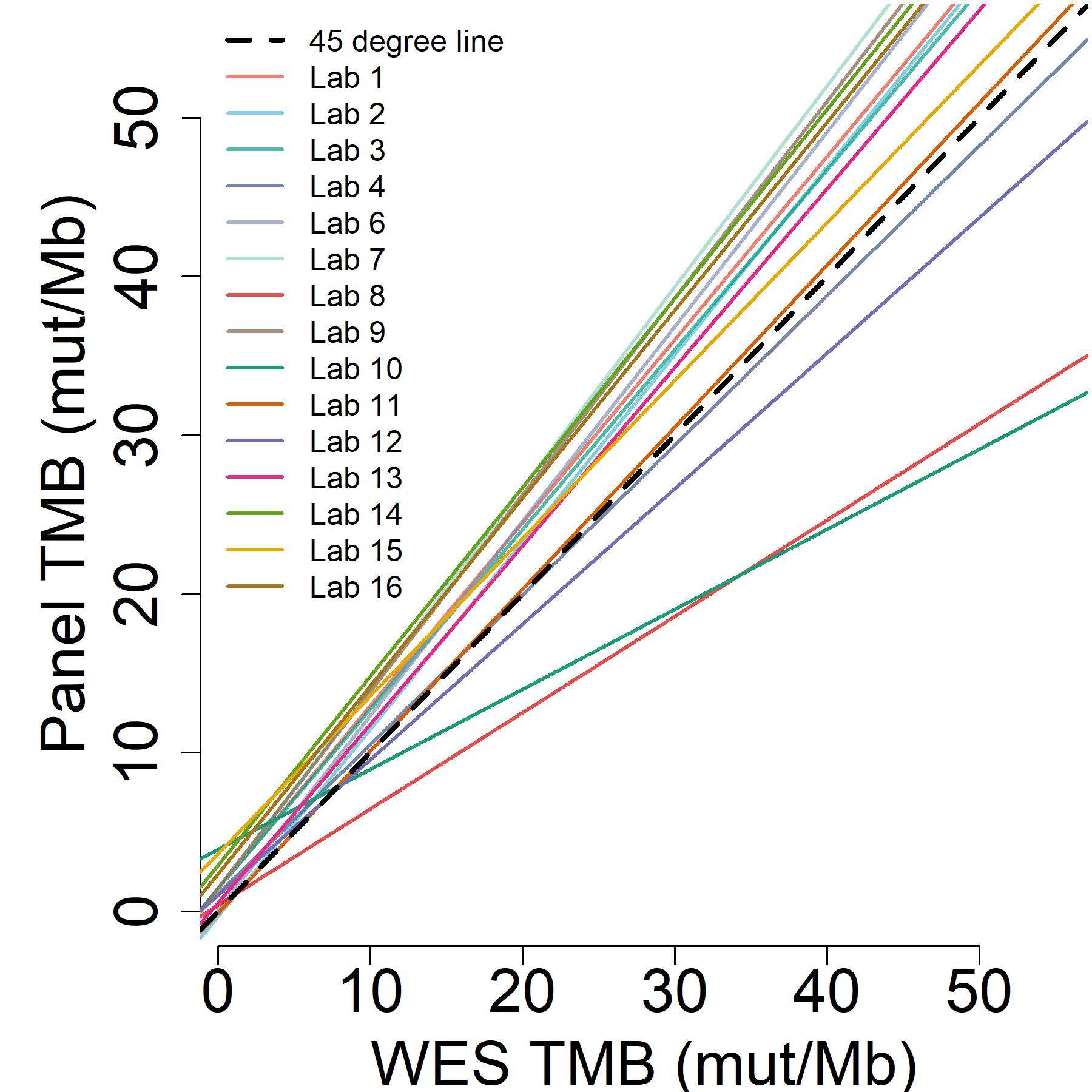 WES TMB score
Human tumor-derived cell lines (N=10)
[Lung & breast cancer]
Comparison of panel TMB to 
WES TMB
Panel-specific
Tumor-normal matched FFPE clinical samples (N=35)
[Lung, bladder, gastric and colon]
Partner Laboratory’s TMB algorithm
Panel TMB
score
Selected Outputs from TMB Harmonization
Peer Reviewed Literature
Stenzinger et al, 2019 – Recommendations about use of TMB published in Genes Chromosomes Cancer
Merino et al, 2020 – In silico analysis published in JITC
Vega et al, 2021 – Tumor and cell sample analysis published in Annals of Oncology
Presentations at Public Meetings
SITC 2019 Annual Meeting Presentation highlighting the project 
AACR 2020 Annual Meeting Presentation describing findings from the tumor sample analysis
TMB Project Partners
ACT Genomics 
AstraZeneca
Brigham & Women’s Hospital
Bristol-Myers Squibb
Caris Life Sciences
Columbia University 
EMD Serono
European Organisation for Research and Treatment of Cancer (EORTC)
Foundation Medicine
Guardant Health 
Illumina 
Johns Hopkins University 
Navican 
Memorial Sloan Kettering Cancer Center
Merck 
National Cancer Institute (NCI)
National Institutes of Health (NIH)
NeoGenomics Laboratories
OmniSeq 
Pfizer
Personal Genome Diagnostics
precisionFDA
Q2| EA Genomics
QIAGEN
Regeneron Pharmaceuticals
SeraCare
Thermo Fisher Scientific
U.S. Food and Drug Administration
HRD Harmonization Project
The Definition
The Problem
The Solution
HRD Harmonization Project
Workflow
Phase 1
Discovery and Definition
Phase 2
Assay Alignment
Phase 3
Clinical Contextualization
Current Output:
Homologous Recombination Deficiency: Concepts, Definitions, and Assays. The Oncologist March 2022.
Complex BiomarkersHarmonizing use to support implementation
HRD Harmonization Project
Do HRD assays report different HR statuses? If so, why might this variation exist?
Describe the variation in HRD assays, then explore potential sources of variation
TCGA- In Silico Analysis
348 ovarian cancer files
DNA Nexus deidentified files and shared with diagnostics developers
Developers analyzed sample files using HRD bioinformatic pipelines
NCI stats team compared assays
Patient Sample Analysis
~125 freshly sectioned ovarian cancer samples
Fredrick National Laboratory will extract and distribute DNA/RNA
Developers will run their HRD assays on samples
NCI stats team will compare assays
HRD Project Partners
Abbvie
ACT Genomics
Ambry Genetics
Amoydx
AstraZeneca
Arizona State University
Bayer
Biodiscovery
Bristol Myers Squibb
Caris Life Sciences
DNA Nexus
EMD Serono
EORTC
Foundation Medicine
Frederick National Laboratory for Cancer Research
GlaxoSmithKline
Guardant Health
Illumina
Invitae
Janssen
MD Anderson
Merck
Myriad
National Cancer Institute
Neogenomics
Novartis
Omniseq
Pfizer
PGDx
Qiagen
Resolution Biosciences
SOPHiA Genetics
Tempus
Thermo Fisher
University of Alabama at Birmingham
University of Heidelberg
U.S. Food and Drug Administration
Applying the Collaborative Model for Digital Pathology
Initial Opportunities:
Outline potential use cases, considerations, and approaches for AI-driven digital pathology in oncology drug development 
Identify key challenges/opportunities for alignment of methodology